Analyse structurelle de la boule gyrostabilisée BGR300
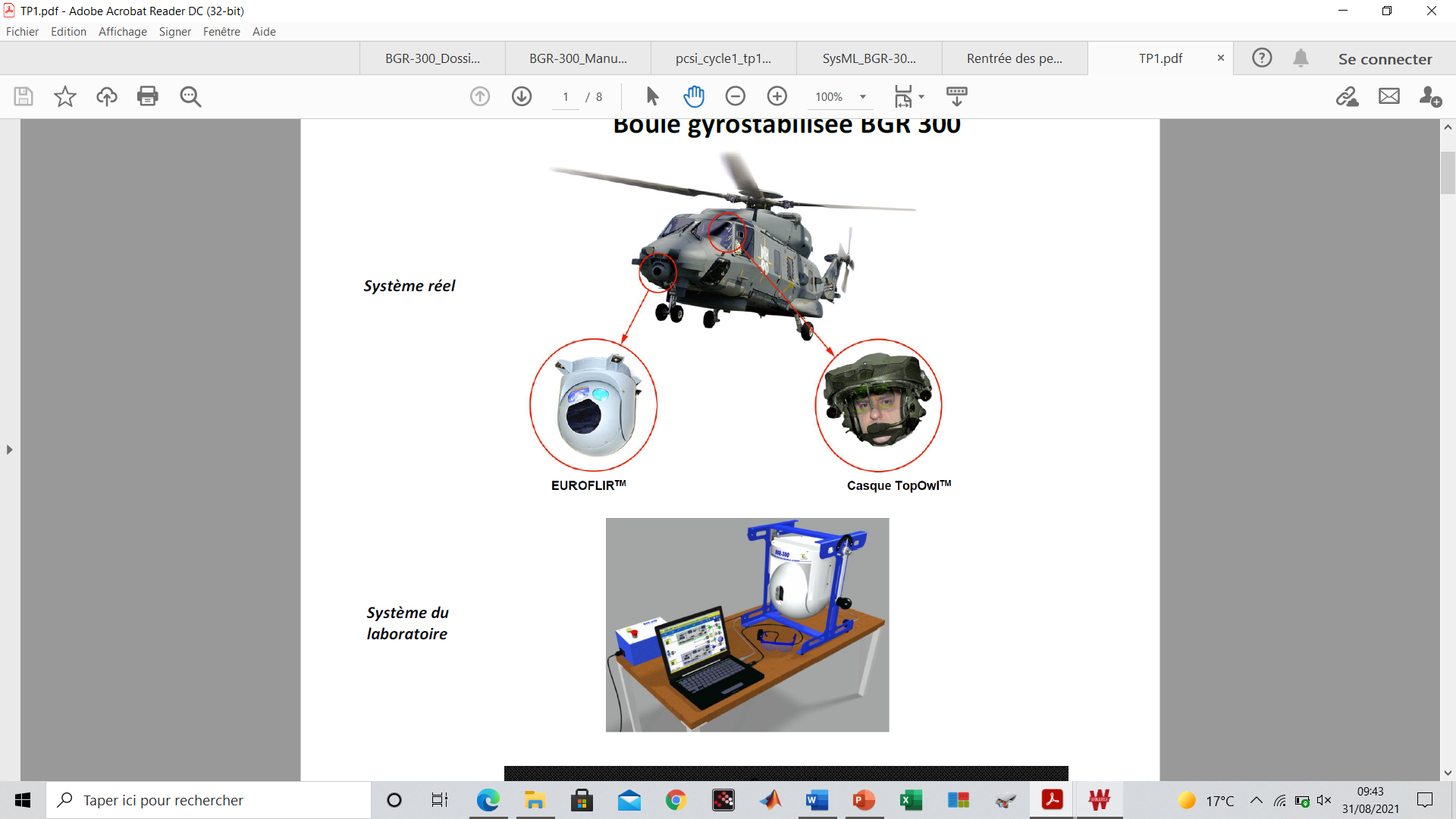 1. Présentation générale du système
2. Description structurelle de l’Axe Boule
3. Validation expérimentale des performances de l’Axe Boule
Note : Les commentaires en rouge dans tout le diaporama sont les consignes à respecter et
doivent être évidemment supprimés par la suite pour la restitution orale du travail
1. Présentation générale du système
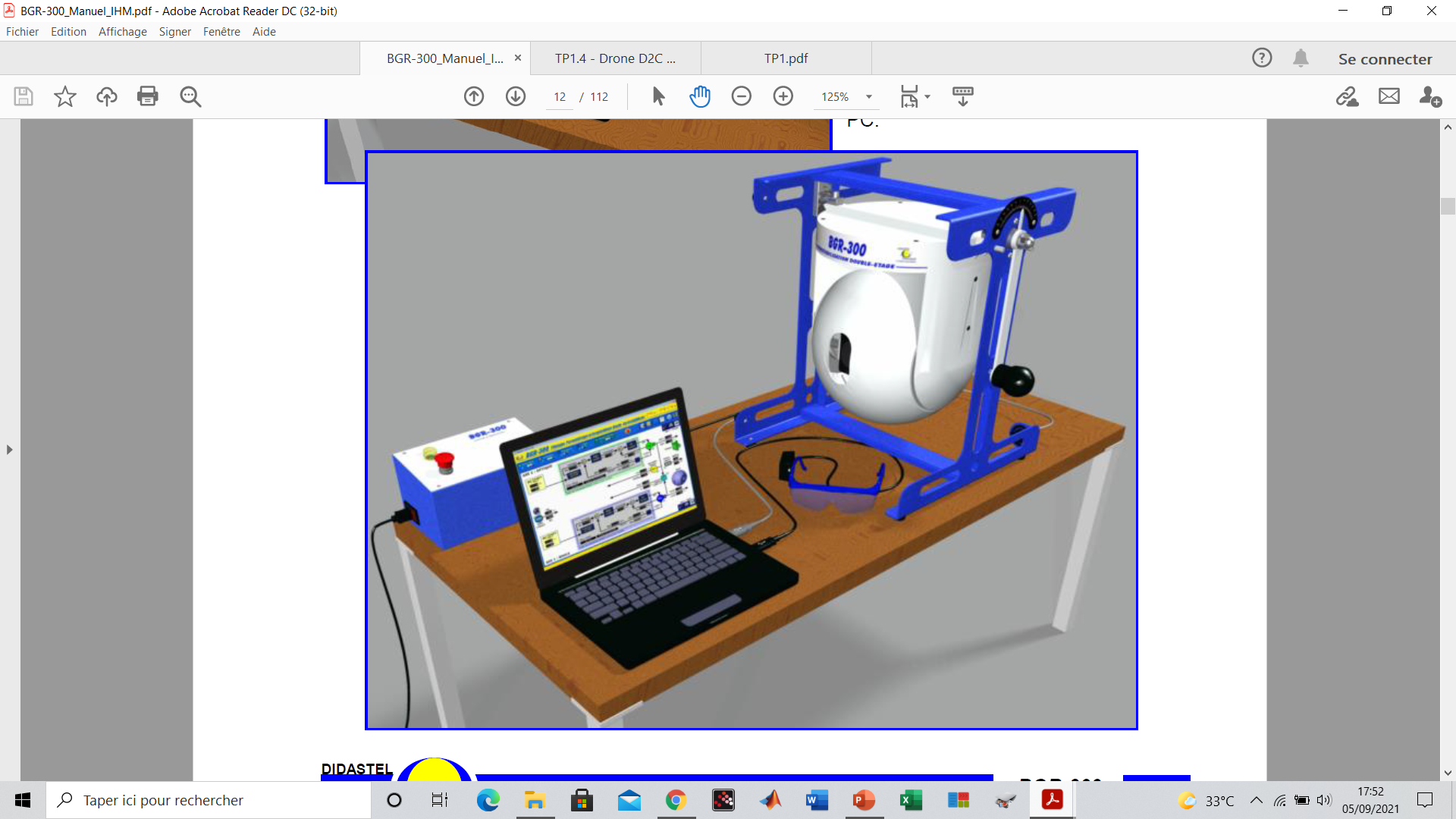 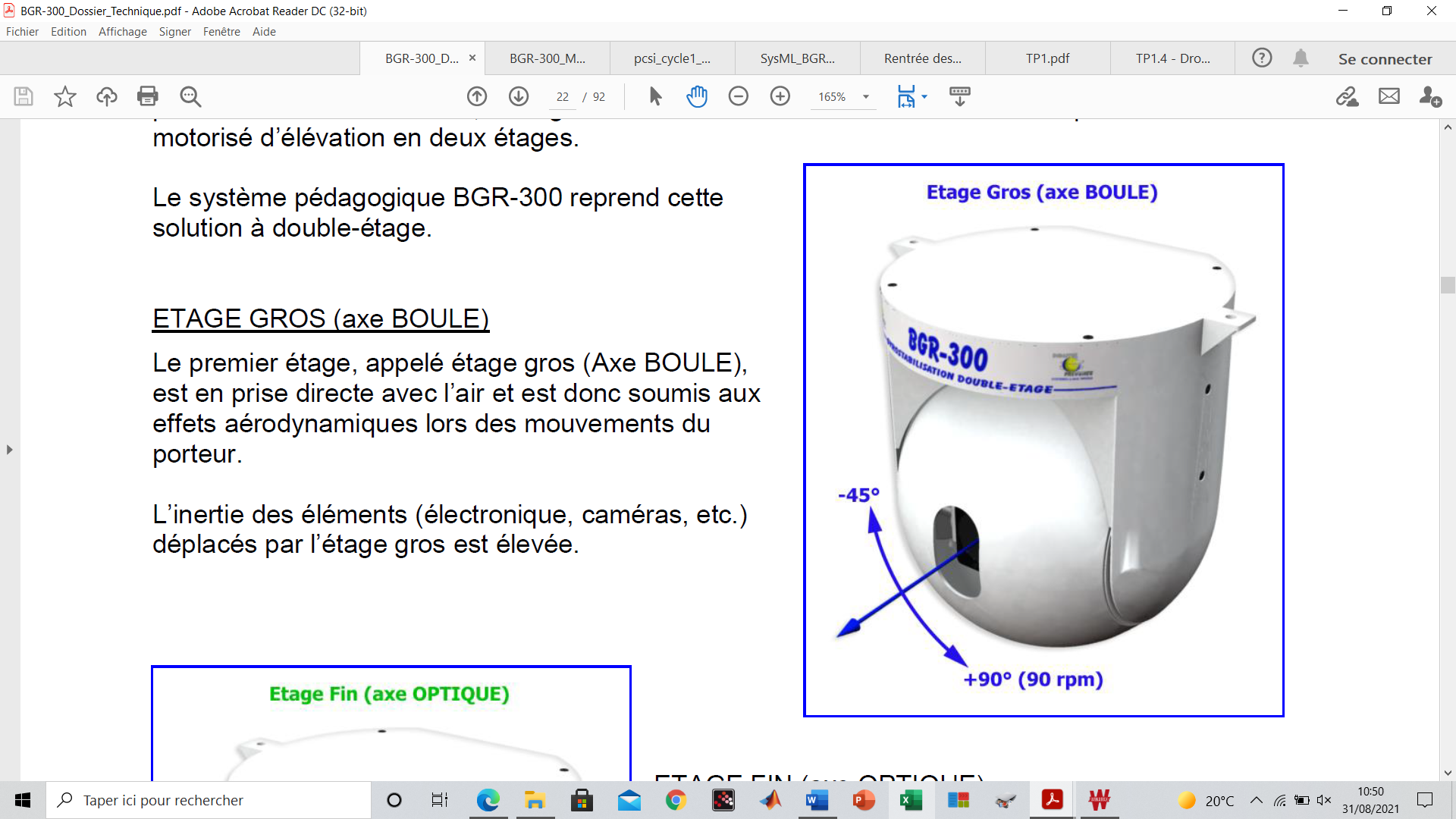 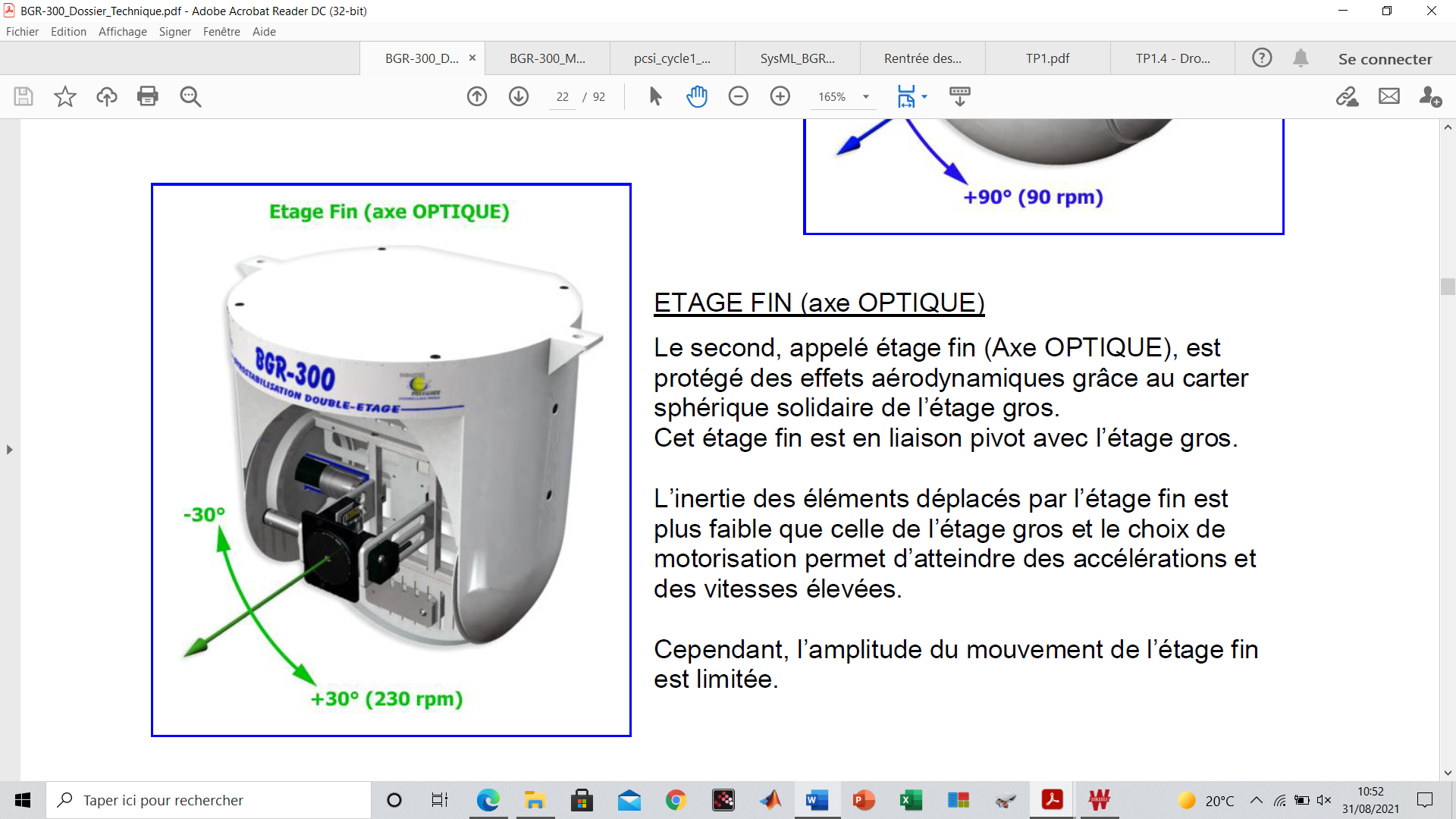 1. Présentation générale du système
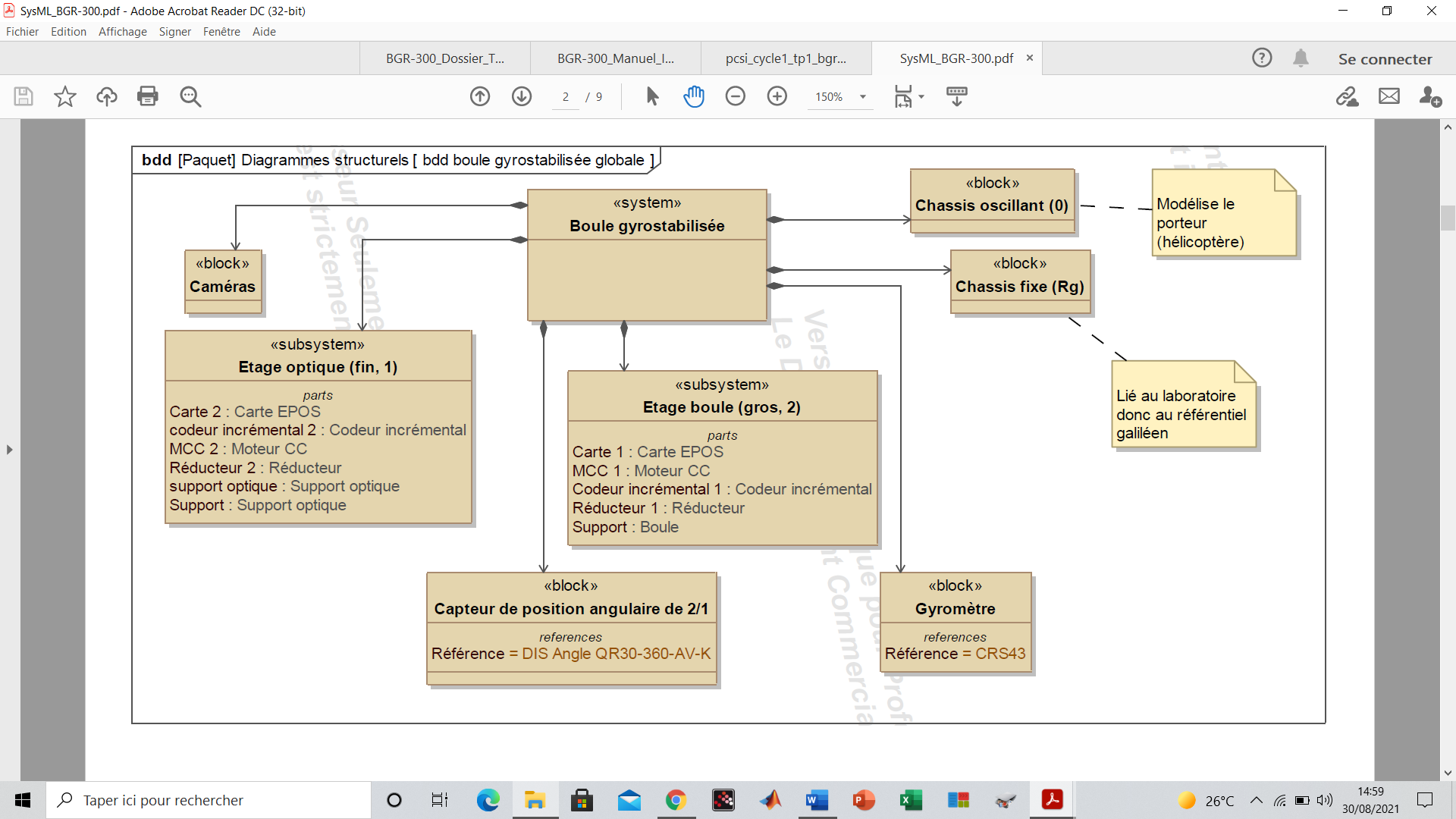 1. Présentation générale du système
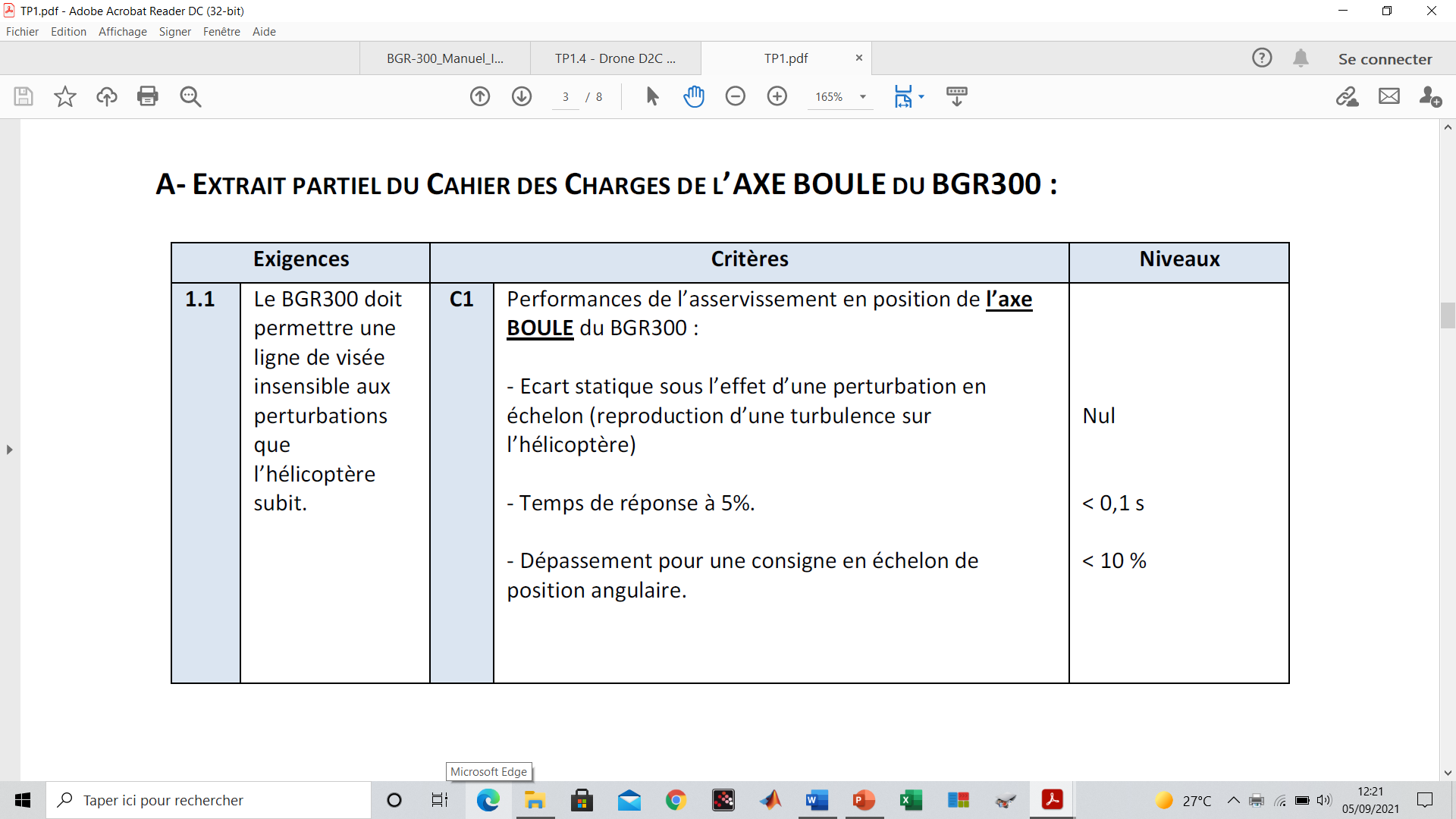 1. Présentation générale du système
2. Description structurelle de l’Axe Boule
3. Validation expérimentale des performances de l’Axe Boule
2. Description structurelle de l’Axe Boule
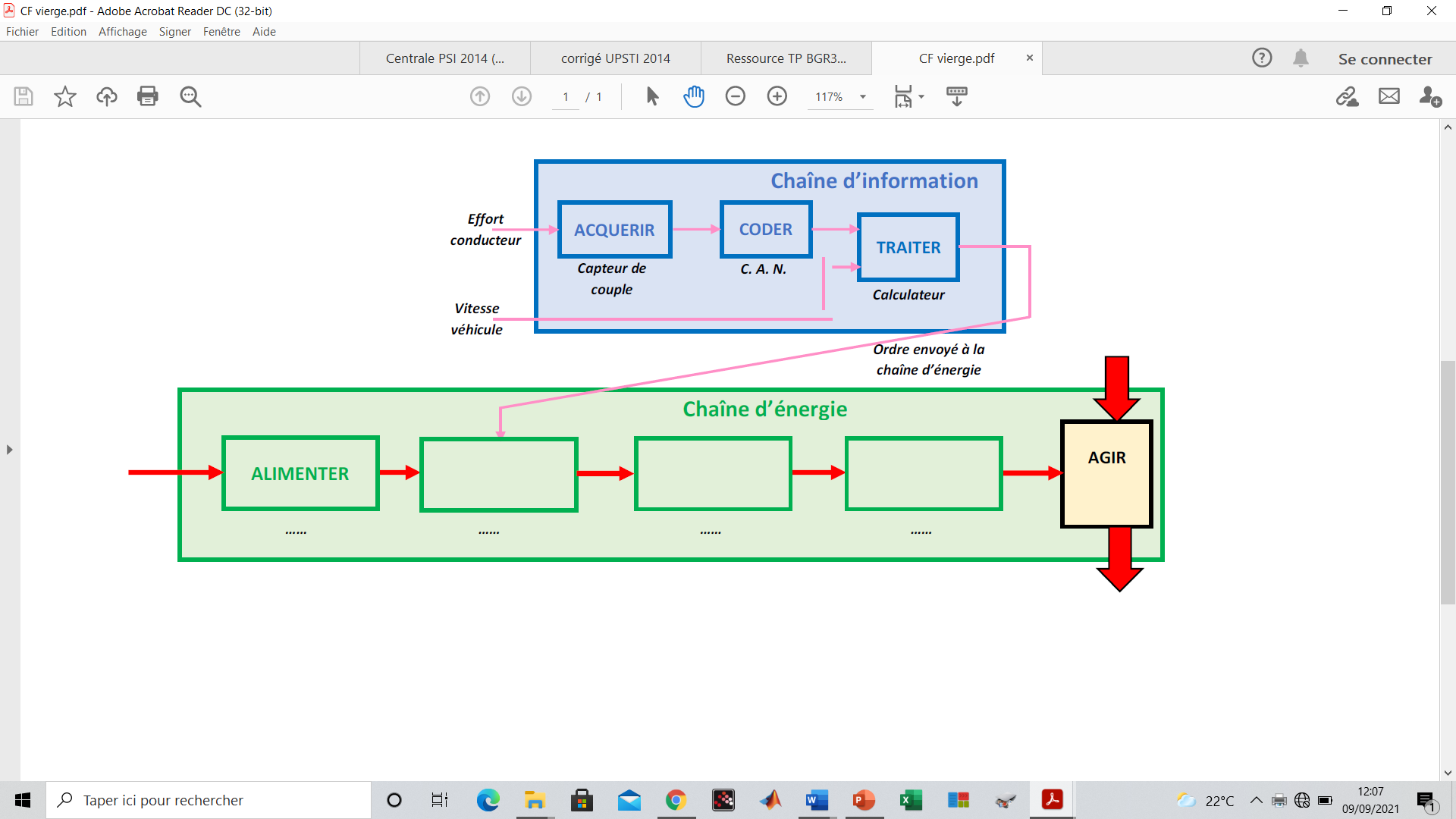 Ajouter une photo de chaque composant de la CE
1 diapo pour chaque composant
L’explication de la CE doit être réalisée dans l’ordre 
imposé dans ce diaporama (c’est le bloc encadré en 
rouge sur chaque diapo qui doit être décrit)
2. Description structurelle de l’Axe Boule
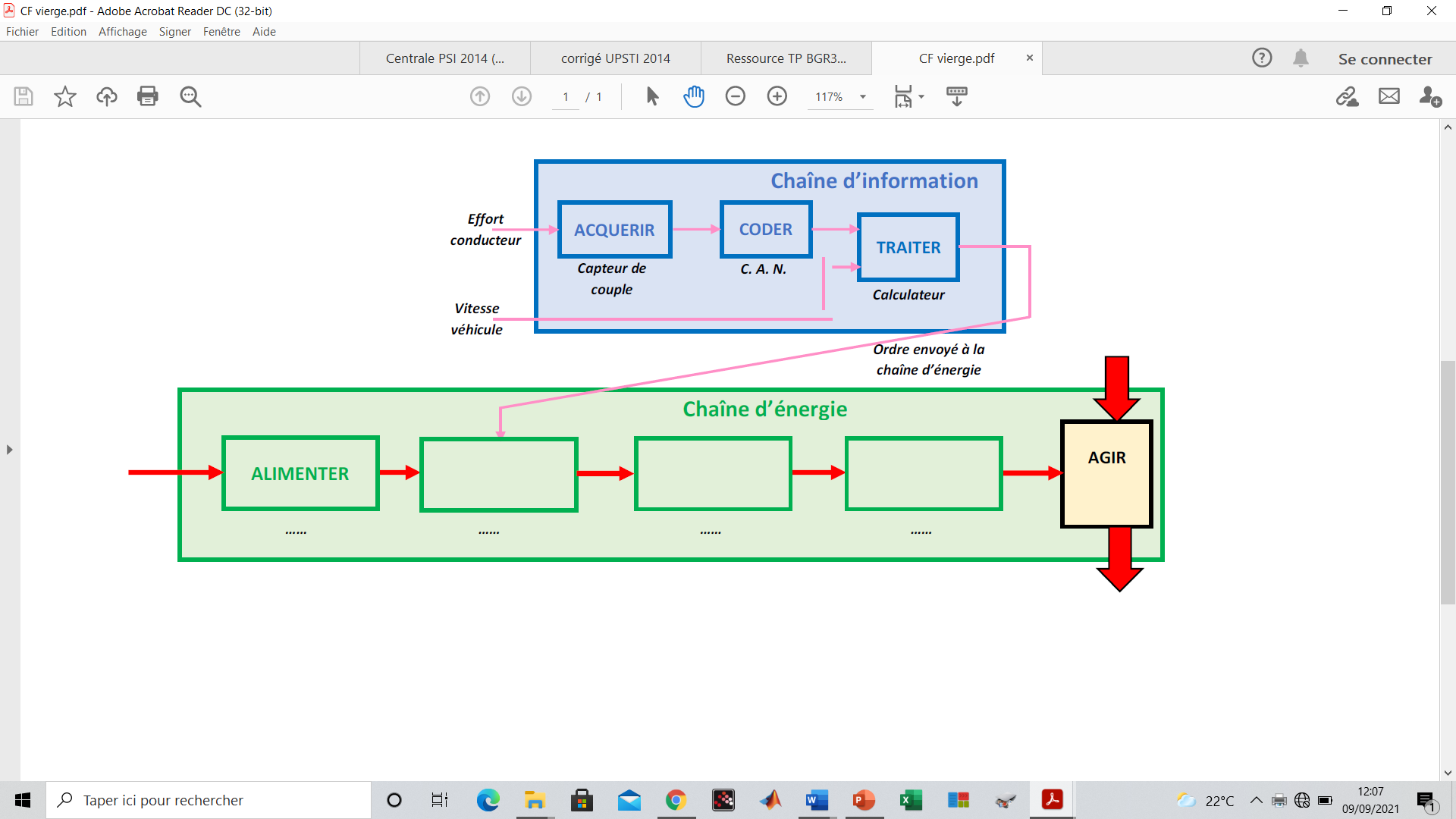 Ajouter une photo de chaque composant de la CE
1 diapo pour chaque composant
L’explication de la CE doit être réalisée dans l’ordre 
imposé dans ce diaporama (c’est le bloc encadré en 
rouge sur chaque diapo qui doit être décrit)
2. Description structurelle de l’Axe Boule
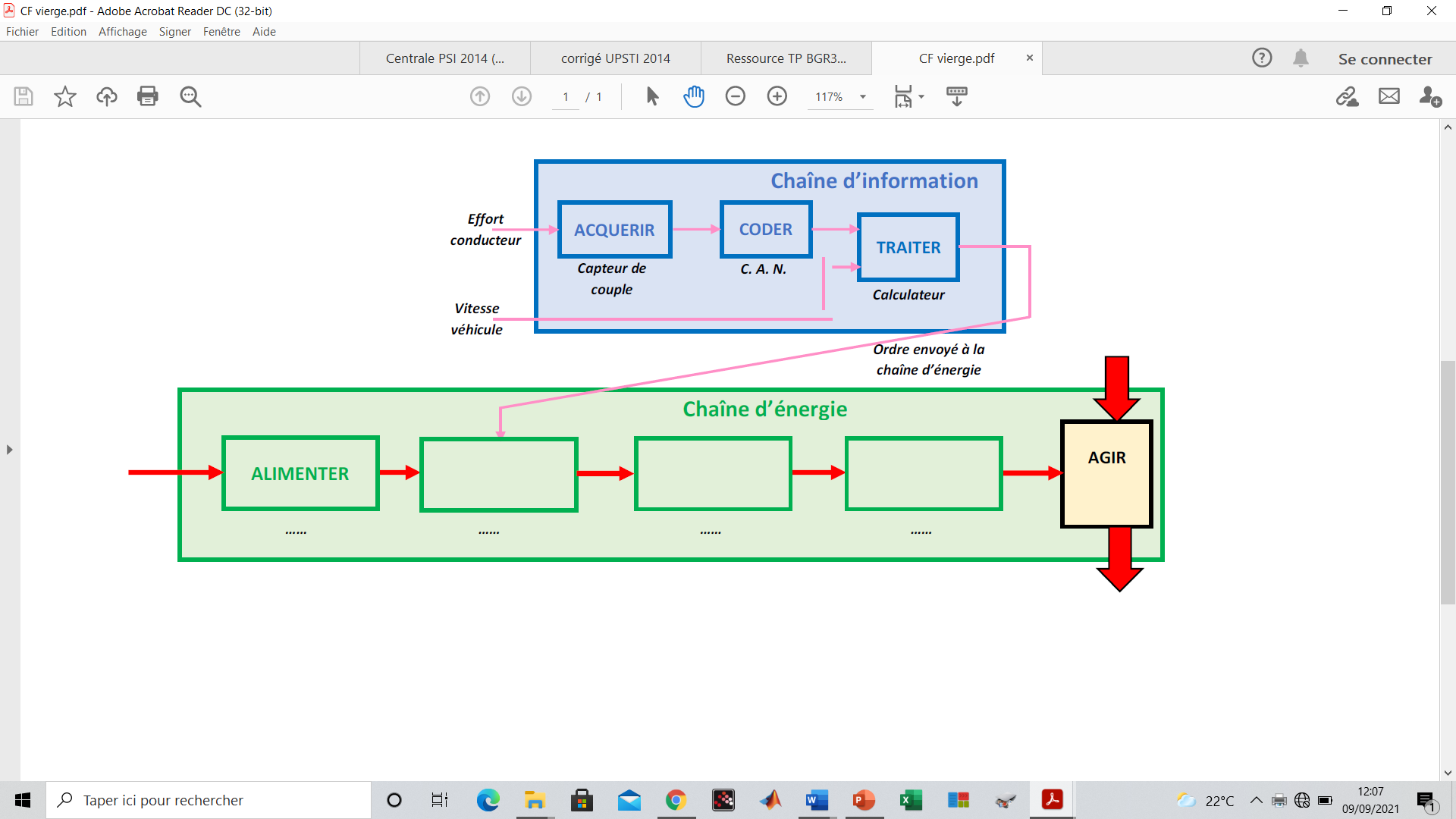 Ajouter une photo de chaque composant de la CE
L’explication de la CE doit être réalisée dans l’ordre 
imposé dans ce diaporama (ce sont ici les blocs encadrés
en rouge)
2. Description structurelle de l’Axe Boule
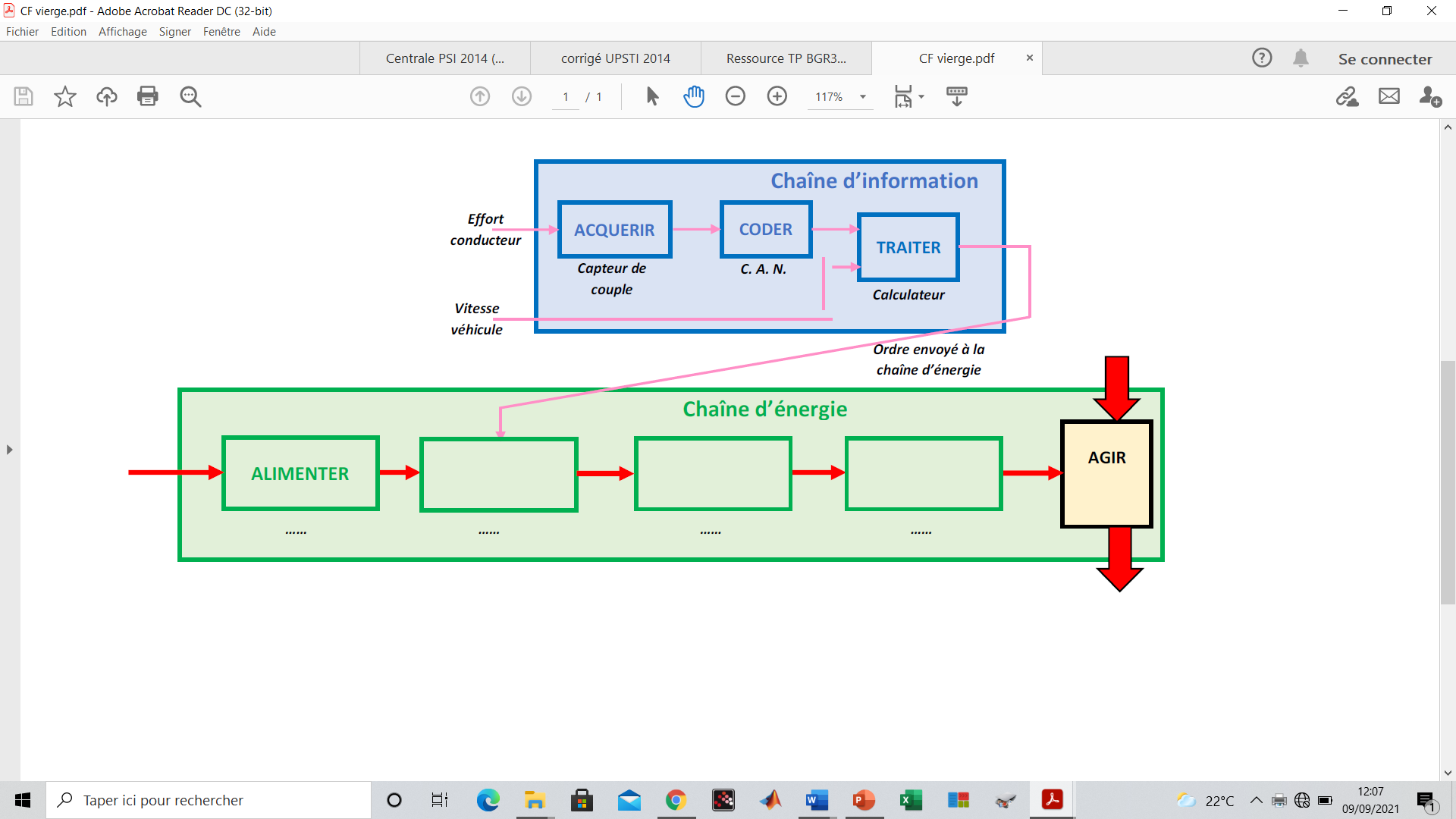 Ajouter une photo de chaque composant de la CE
L’explication de la CE doit être réalisée dans l’ordre 
imposé dans ce diaporama (ce sont ici les blocs encadrés
en rouge)
2. Description structurelle de l’Axe Boule
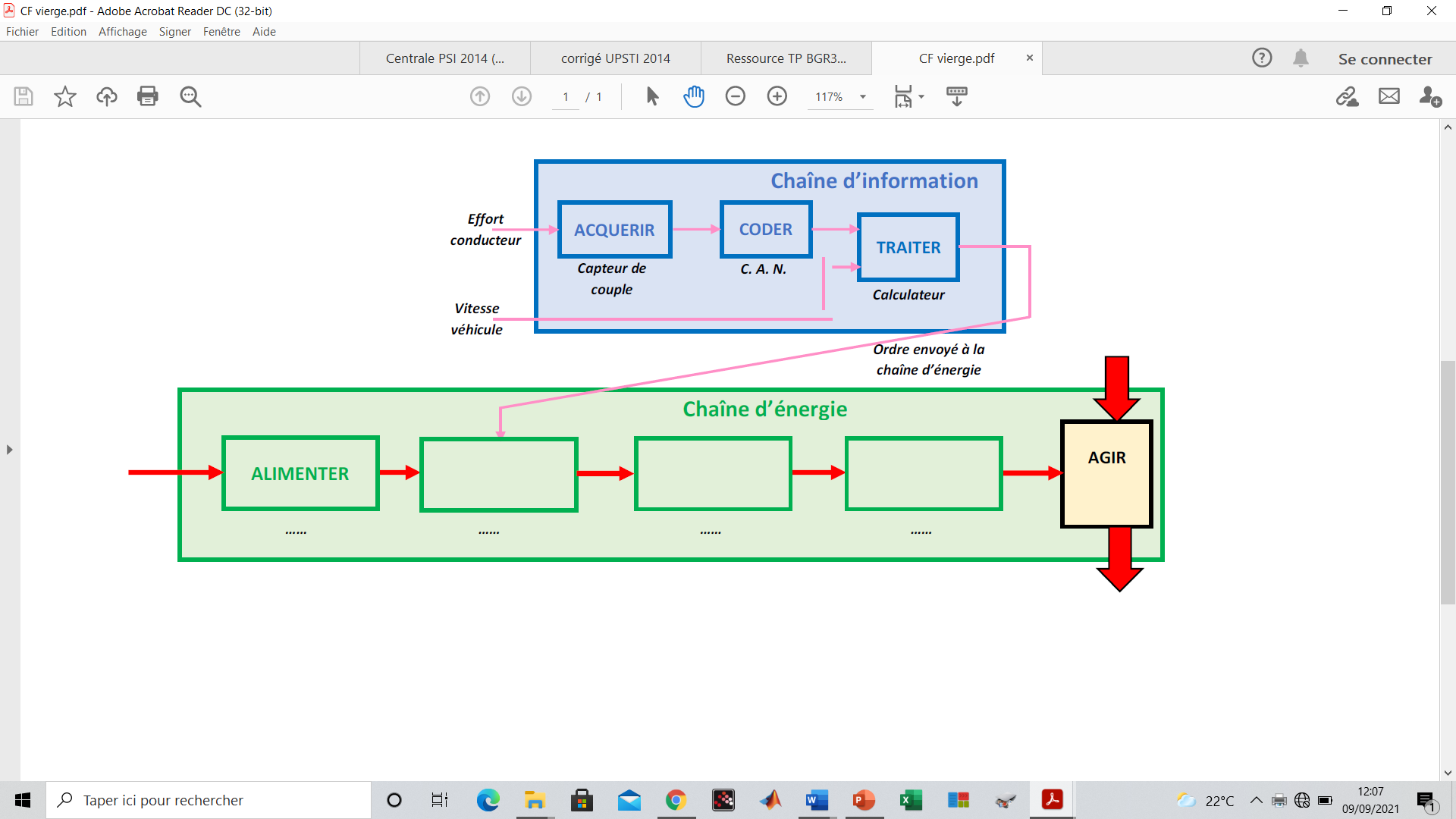 Ajouter une photo de chaque composant de la CE
L’explication de la CE doit être réalisée dans l’ordre 
imposé dans ce diaporama (ce sont ici les blocs encadrés
en rouge)
2. Description structurelle de l’Axe Boule
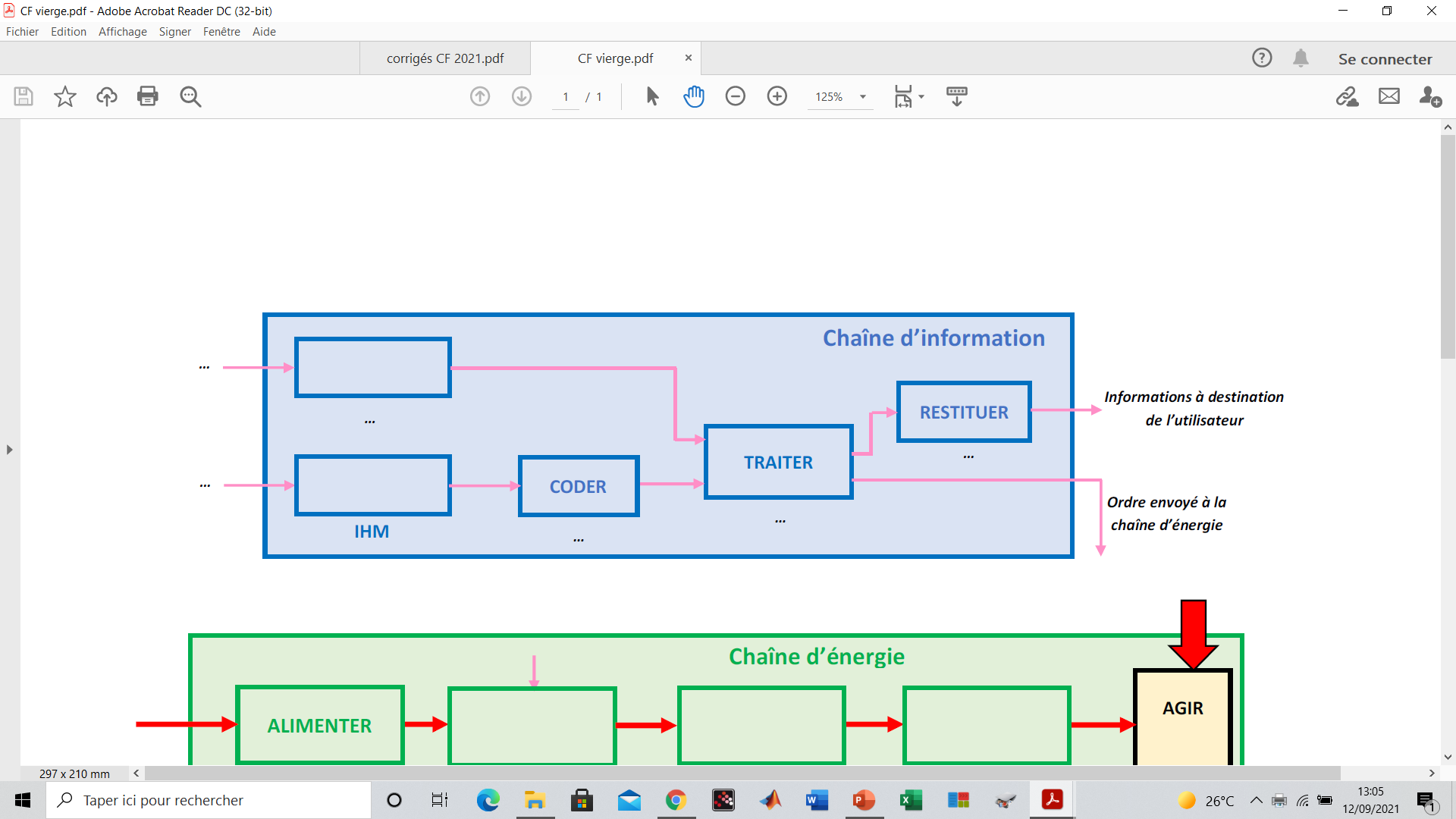 Ajouter une photo de chaque composant de la CI
L’explication de la CI doit être réalisée dans l’ordre 
imposé dans ce diaporama (ici le bloc encadrés en rouge)
2. Description structurelle de l’Axe Boule
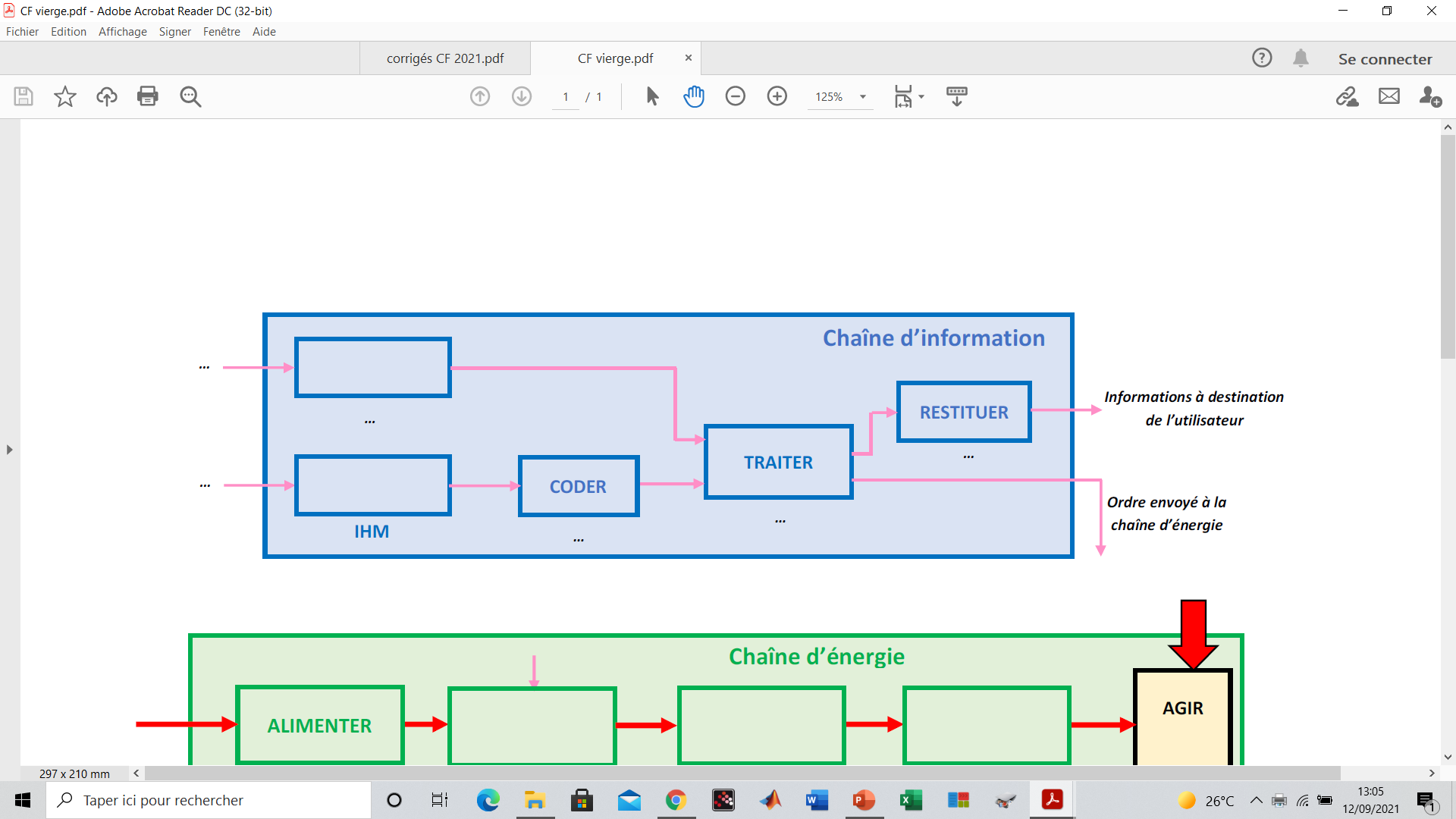 Ajouter une photo de chaque composant de la CI
L’explication de la CI doit être réalisée dans l’ordre 
imposé dans ce diaporama (ici le bloc encadrés en rouge)
2. Description structurelle de l’Axe Boule
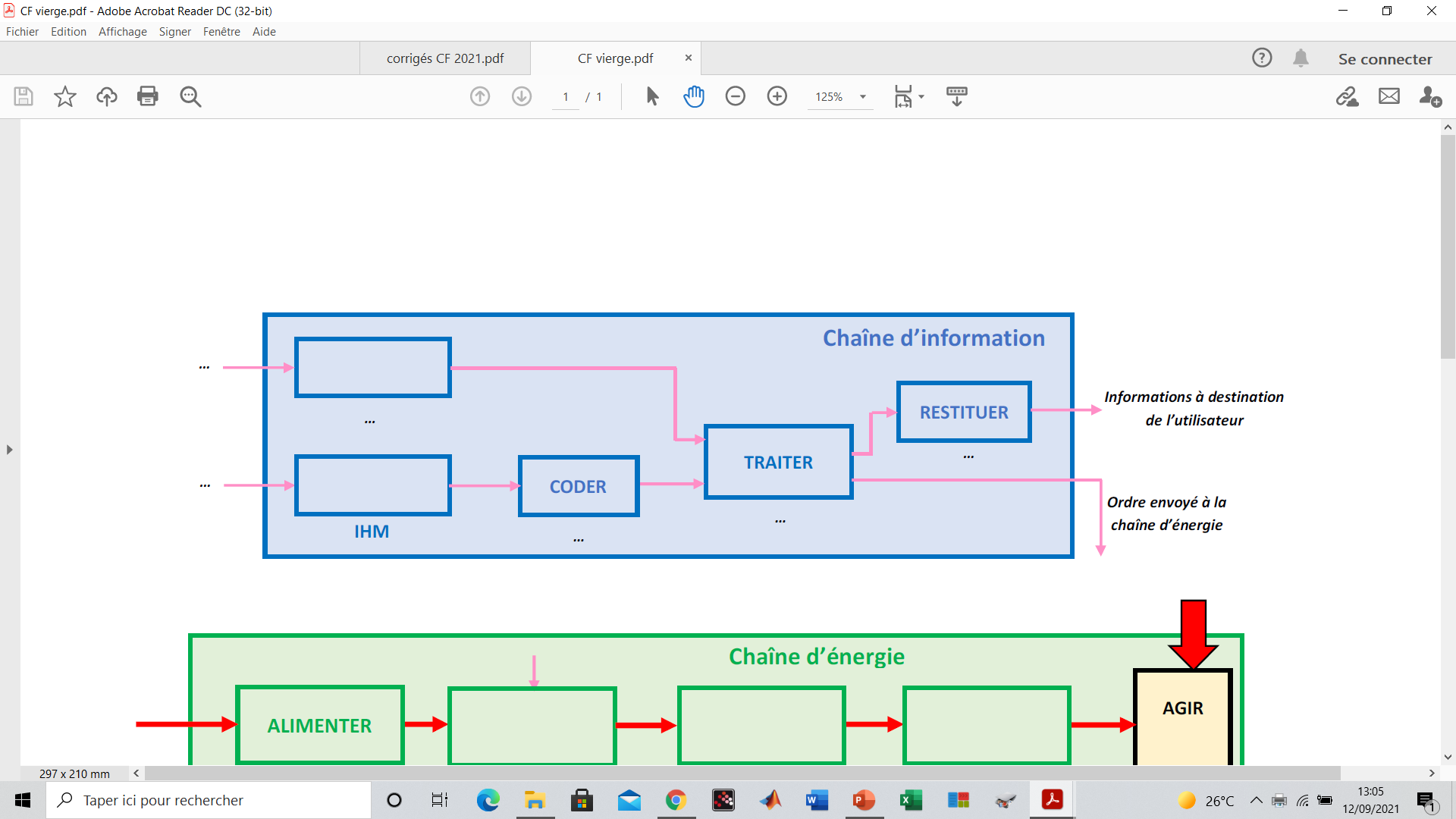 Ajouter une photo de chaque composant de la CI
L’explication de la CI doit être réalisée dans l’ordre 
imposé dans ce diaporama (ici le bloc encadrés en rouge)
2. Description structurelle de l’Axe Boule
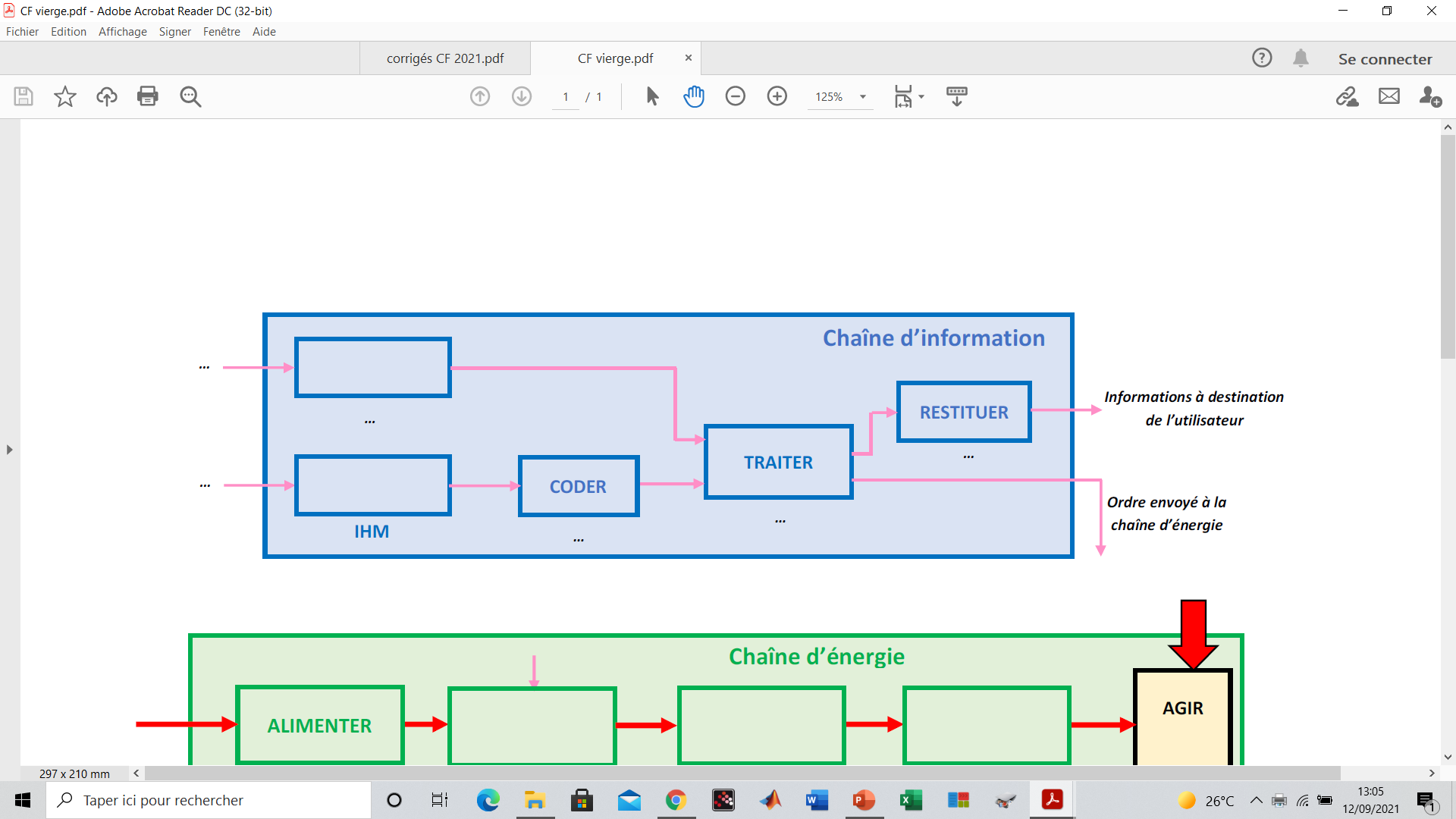 Ajouter une photo de chaque composant de la CI
L’explication de la CI doit être réalisée dans l’ordre 
imposé dans ce diaporama (ici le bloc encadrés en rouge)
1. Présentation générale du système
2. Description structurelle de l’Axe Boule
3. Validation expérimentale des performances de l’Axe Boule
3. Vérification du critère de précision et de rapidité
Expliquer le protocole expérimental réalisé 
(Par ailleurs une répétition de 3 essais est minimale)
3. Vérification du critère de précision et de rapidité
Essai n°1
Ajouter capture d’écran de la courbe obtenue par expérience. Sur cette courbe doit apparaître le temps de réponse à 5%, l’erreur statique et le lieu du premier dépassement
3. Vérification du critère de précision et de rapidité
Essai n°2
Ajouter capture d’écran de la courbe obtenue par expérience. Sur cette courbe doit apparaître le temps de réponse à 5%, l’erreur statique et le lieu du premier dépassement
3. Vérification du critère de précision et de rapidité
Essai n°3
Ajouter capture d’écran de la courbe obtenue par expérience. Sur cette courbe doit apparaître le temps de réponse à 5%, l’erreur statique et le lieu du premier dépassement
3. Vérification du critère de précision et de rapidité
Expérience
Cahier des charges
Temps de réponse à 5% :
Temps de réponse à 5% :
Erreur statique :
Erreur statique :
3. Vérification du critère de précision et de rapidité
Ecart en % entre performances obtenues et performances attendues + conclusion
Temps de réponse à 5% :
Erreur statique :
3. Vérification du critère de précision et de rapidité
Ecart en % entre performances obtenues et performances attendues + conclusion
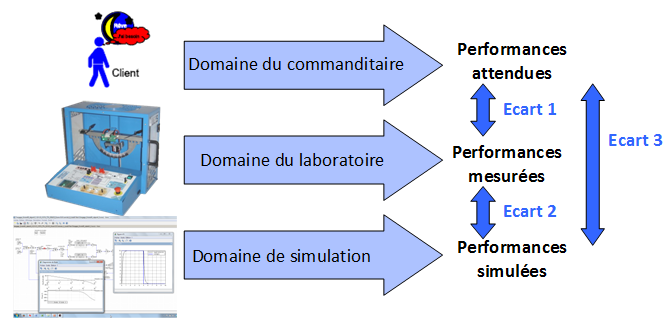 FIN